Kurvendiskussion
Los geht´s
Klick auf mich!
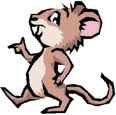 Melanie Gräbner
Inhalt
Nullstellen
Extremstellen
Wendepunkte
Stetigkeit
Nullstellen
Sind die Schnittpunkte mit der X-Achse somit ist:
Ein Bsp. Klick auf mich
y = 0
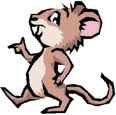 oder anders
f(x) = 0
Beispiel
Zuerst setzt man y = 0. Danach hebt man x heraus. Dabei sieht man, dass, wenn x = 0 ist, die Gleichung Null ergibt. Dies ist aber nur eine der Möglichkeiten und somit der 1. Nullpunkt (0/0).
y = (1/3)*x³ - 3*x² + 5*x
0 = (1/3)*x³ - 3*x² + 5*x
0 = x*((1/3)*x² - 3*x + 5)
x1 = 0
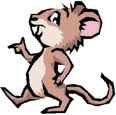 N1 = (0/0)
Beispiel
Danach nimmt man den zweiten Teil, bei dem das x noch nicht berechnet  wurde und setzt ihn Null. Um das weitere Rechnen zu erleichtern löst man den Bruch indem man die Gleichung mit 3 multipliziert und dann die quadratische Gleichung mit der Formel auflöst.
x*((1/3)*x² - 3*x + 5) = 0
0 = (1/3)*x² - 3*x + 5  |*3
x² - 9*x + 15 = 0


  1 = a
- 9 = b
15 = c
ax²- bx + c = 0
x2,3 = -b +/- √b² - 4*a*c
2*a
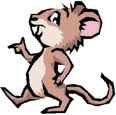 Beispiel
x2,3 = -(-9)+/- √(-9)² - 4*1*15
			2*1
x2 = 9 + √ 81 - 4*1*15
		2*1
x2 = 2,21…
x3 = 9 - √ 81 - 4*1*15
		2*1
x3 = 6,79…
Nun muss man nur noch in die Formel einsetzen und rechnen.
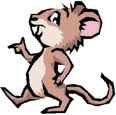 N1 = (2,21/0)
Eine Zeichnung. Klick auf mich
N1 = (6,79/0)
Zeichnung
Bevor man zeichnet, sollte man eine Wertetabelle erstellen .
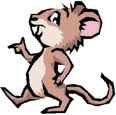 Zeichnung
N1(0/0)
N2(2,21/0)
N3(6,79/0)
ExtremstellenMaxima und Minima
Die Tangente ist an der Extremstelle waagrecht!

Bedingung:
Ein Bsp. Klick auf mich
y'(x) = 0
y''(x) > 0
Minima
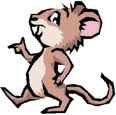 y'(x) = 0
y''(x) < 0
Maxima
Beispiel
Um die Extremstellen auszurechnen, nimmt man die Angabe und verwendet die angegebene Formel, um die Ableitungen y' und y‘' zu bilden, wobei man beachten sollte, dass x0 = 1 und die Ableitung einer Konstanten 0 ist.
y = (1/3)*x³ - 3*x² + 5*x
f(x) = a*x n
f‘(x) = a*n*x n
y' = x²- 6*x+5
y''= 2*x - 6
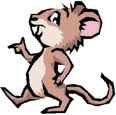 Beispiel
y' = x²- 6*x+5 = 0


  1 = a
- 6 = b
  5 = c
ax²- bx + c = 0
Nun nimmt man die erste Ableitung und rechnet sich die beiden x Werte mit der angegeben Formel aus.
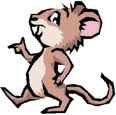 x1,2 = -b +/- √b² - 4*a*c
2*a
Beispiel
x1,2 = -6 +/- √6² - 4*1*5
			2*1
x1 = -6 + √6² - 4*1*5
		2*1
x1 = 5
Fast ist es geschafft!
x2 = -6 - √6² - 4*1*5
		2*1
x3 = 1
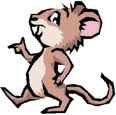 Beispiel
Jetzt muss man nur noch die x Werte in die Angabe y und in die 2. Ableitung einsetzen. Das Ergebnis bei der Angabe gibt über den y - Wert Aufschluss und die Ableitung darüber, ob es nun ein Min oder Max ist.
y = (1/3)*x - 3*x² - 5*x
y''= 2*x – 6

y1 = (1/3)*5 - 3*5² - 5*5
y2 = (1/3)*1 - 3*1² - 5*1

y'' (5) = 2*5 – 6 = 
y'' (1) = 2*1 – 6 =
y1 = -8,3
y2 = 2,3
4 > 0    Min
-4 < 0   Max
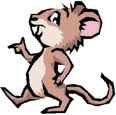 Max (1/2,3)
Eine Zeichnung. Klick auf mich
Min(5/-8,3)
Zeichnung
Max (1/2,3)
Min(5/-8,3)
Wendepunkt
Dieser Punkt ist jener Punkt, wo die Kurve ihre größte (od. kleinste) Steigung erreicht. 
Bedingung:
Ein Bsp. Klick auf mich
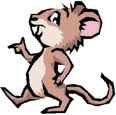 y‘‘ = 0
Beispiel
y''= 2*x – 6


0 = 2*x – 6
6 =2*x

y = (1/3)*x³ - 3*x² + 5*x
y(3) = (1/3)*3³ - 3*3² + 5*3 =
Um nun den Wendepunkt auszurechnen, muss man die 2. Ableitung 0 setzen und x berechnen. Zuerst rechnet man + 6 und dann durch 2. Dann in die Angabe einsetzen um den y- Wert zu bekommen.
y = 1/3*x³ - 3*x² + 5*x
x = 3
y = -3
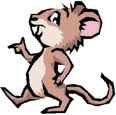 Eine Zeichnung. Klick auf mich
W(3/-3)
Zeichnung
W(3/-3)
Stetigkeit
Eine Funktion ist stetig, wenn man sie mit einer Linie zeichnen kann.
Danke
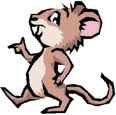